Воздействие внутрисемейных 
отношений на эмоциональное состояние ребёнка




Ребёнок учится тому,
Что видит у себя в дому.
Родители – пример тому
Себастьян Брант
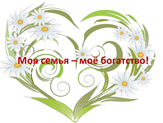 «Потребность в родительской любви не только самая сильная из всех человеческих потребностей, но и самая длительная. Пройдут увлечения, отзвучат некогда потрясавшие нашу жизнь страсти, минут многие привязанности, но любовь к родителям и необходимость ответной любви остается с нами до конца наших дней»
«Успешность воспитания детей стоит в прямой зависимости от личностного роста, гармонии и душевного равновесия родителей»                              
Алла Спиваковская
Важность влияния семьи и семейных связей на становление и развитие личности ребенка стала очевидной
Семейное и общественное воспитание взаимосвязаны, дополняют и могут, в определенных границах, даже заменять друг друга, но в целом они неравнозначны и ни при каких условиях не могут стать таковыми
Семейное воспитание более эмоционально по своему характеру, чем любое другое воспитание, его проводником является родительская любовь к детям, вызывающая ответные чувства детей к родителям
Внутрисемейные отношения оказывают огромное влияние на эмоциональное состояние ребенка
Острый недостаток ласки в семье является причиной повышенной заболеваемости, агрессивности, тревожности, страхов, одиночества, жестокости, замкнутости  у детей
У таких детей проявляется неуверенность, низкая самооценка и низкий уровень саморегуляции
Семья – это…

Социально-педагогическая группа людей, предназначенная для оптимального удовлетворения потребностей в самосохранении (продолжении рода) и самоутверждении (самоуважении) каждого ее члена
Семья создает у человека понятие дома не как помещения, где он живет, а как чувства, ощущения, где ждут, любят, понимают, защищают
Семья – это такое образование, которое “охватывает” человека целиком во всех его проявлениях
В семье могут формироваться все личностные качества. Судьбоносная значимость семьи в развитии личности растущего человека общеизвестна
Семейное воспитание 
Это система воспитания и образования, складывающаяся в условиях конкретной семьи силами родителей и родственников.
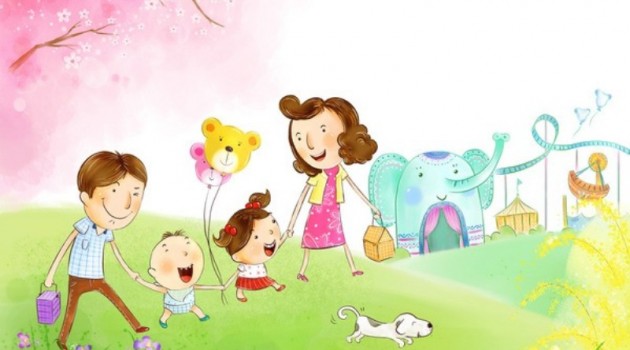 Семейное воспитание 

На семейное воспитание влияют наследственность и биологическое (природное) здоровье детей и родителей, материально-экономическая обеспеченность, социальное положение, уклад жизни, количество членов семьи, место проживания, отношение к ребенку. Все это органично переплетается и в каждом конкретном случае проявляется по-разному
Задача семьи
 создать максимальные условия для роста и развития ребенка; 
 стать социально-экономической и психологической защитой ребенка; 
 передать опыт создания и сохранения семьи, воспитания в ней детей и отношения к старшим;  
 научить детей полезным прикладным навыкам и умениям, направленным на самообслуживание и помощь близким; 
 воспитать чувство собственного достоинства, ценности собственного “я”.
Функции родителей для сохранения положительного эмоционального статуса ребенка
 создание оптимальных условий для роста и развития ребенка
 удовлетворение естественных потребностей
 обеспечение безопасности
 обеспечение адаптации к жизни
 воспитание ребенка
Семья – это основа чувства безопасности
 Отношения привязанности важны не только для будущего развития взаимоотношений – их непосредственное влияние способствует снижению чувства тревоги, возникающего у ребенка в новых или в стрессогенных ситуациях
Семья обеспечивает базисное чувство безопасности, гарантируя безопасность ребенка при взаимодействии с внешним миром, освоении новых способов его исследования и реагирования. Кроме того, близкие являются для ребенка источником утешения в минуты отчаяния и волнений
Нужно беречь ребенка от семейных разборок, неурядиц, чаще прислушиваться к нему, ставить себя на его место. Тогда у него повысится успеваемость, улучшится здоровье, психическая уравновешенность, он избавится от страхов, он будет сопереживать другим людям
В семье формируются модели родительского поведения
Дети учатся у родителей определенным способам поведения, не только усваивая непосредственно сообщаемые им правила (готовые рецепты), но и благодаря наблюдению существующих во взаимоотношениях родителей моделей (примера). Наиболее вероятно, что в тех случаях, когда рецепт и пример совпадают, ребенок будет вести себя так же, как и родители.
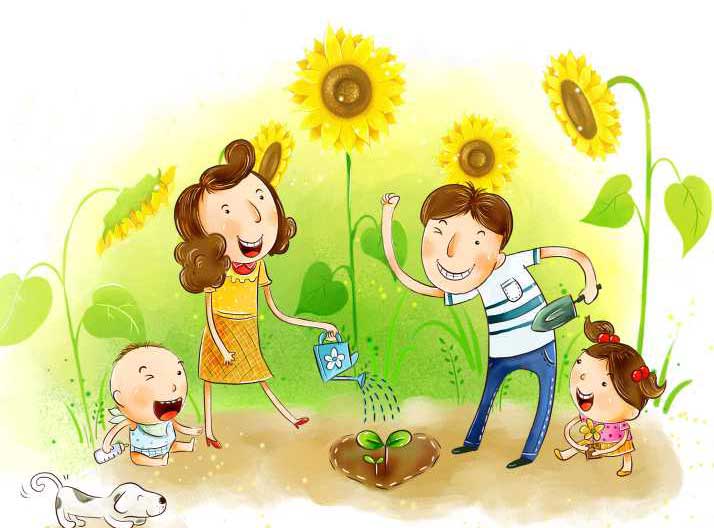 Семья - место приобретения жизненного опыта
Влияние родителей особенно велико потому, что они являются для ребенка источником необходимого жизненного опыта
 Запас детских знаний во многом зависит от того, насколько родители обеспечивают ребенку возможность заниматься в библиотеках, посещать музеи, отдыхать на природе. Кроме этого, с детьми важно много беседовать 
 Дети, жизненный опыт которых включает широкий набор различных ситуаций и которые умеют справляться с проблемами общения, радоваться разносторонним социальным взаимодействиям, будут лучше других детей адаптироваться в новой обстановке и положительно реагировать на происходящие вокруг перемены
Семья – это место формирования поведения ребенка
 Родители влияют на поведение ребенка, поощряя или осуждая определенные типы поведения, а также применяя наказания или допуская приемлемую для себя степень свободы в поведении ребенка.
 В детстве именно у родителей ребенок учится тому, что ему следует делать, как вести себя
Психическое здоровье и нездоровье ребенка непосредственно связаны со стилем родительского воспитания, которое зависит от характера взаимоотношений в семье
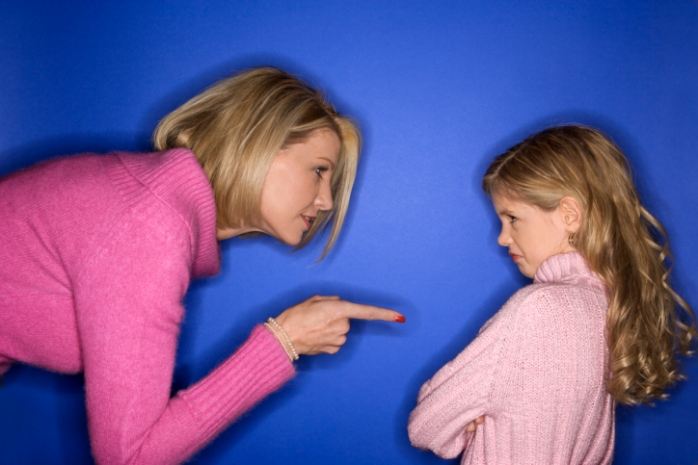 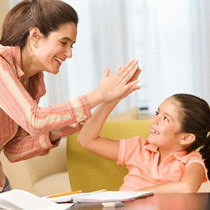 Детский врач-психотерапевт А. И. Захаров выделил следующие стили семейного воспитания:
  Демократический стиль воспитания. Характеризуется уровнем принятия ребенка, развитым вербальным общением, верой в самостоятельность ребенка и готовностью помочь ему в случае необходимости. В результате этого дети отличаются умением общаться со сверстниками, активностью, агрессивностью, стремлением контролировать других детей, хорошим физическим развитием
 Контролирующий стиль воспитания. В процессе этого стиля семейного воспитания формируется тревожный социально психологический тип личности. При данном стиле воспитания родители берут на себя ответственность, контролируют деятельность своего ребенка, наказывают его по первому же наговору
  Смешанный стиль воспитания. Дети характеризуются как послушные, эмоционально чувствительные, внушаемые, неагрессивные, нелюбопытные, с бедной фантазией
Также особый интерес вызывают изучение неправильных типов воспитания, которые могут привести к формированию различных неврозов. А. И. Захаров выделил три типа неправильного семейного воспитания:
 «Первый тип – неприятие. т. е. осознаваемое или неосознаваемое эмоциональное отвержение ребенка, применение жестких регламентирующих и контролирующих мер, навязывание ребенку своего типа поведения
 Второй тип – гиперсоциализирующий. Этому типу характерно тревожно-мнительное отношение родителей к здоровью, успехам в обучении своего ребенка и его статусу среди сверстников
 Третий тип – эгоцентрический. Характеризуются как чрезмерное внимание к ребенку всех членов семьи»
Основными условиями успеха в воспитании детей в семье можно считать нормальную семейную атмосферу
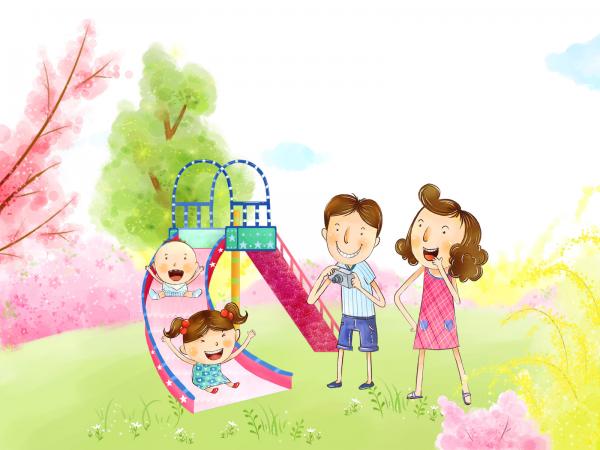 Нормальная семейная атмосфера характеризуется как:
 Осознание родителями своего долга и чувства ответственности за воспитание детей, заключающегося на взаимном уважении отца и матери, постоянном внимании к учебной, трудовой и общественной жизни своего ребенка, помощь и поддержка ему в трудных ситуациях, и бережном отношении к достоинству каждого члена семьи;
Организация жизни и быта семьи, в основе которой лежит равноправие всех членов, привлечение детей к решению хозяйственных вопросов жизни семьи, ведению хозяйства, привлечение к труду;
В организации семейного досуга, т. е. участие в спортивных и туристских походах, в совместных прогулках, прослушивании музыки, чтение книг, посещении театра и кино;
Взаимная принципиальная требовательность, доброжелательность в обращении, задушевность, любовь и жизнерадостность в семье
В последние годы усилилось внимание к изучению семьи как воспитательного института. Однако возможности ученых в исследованиях ограничены в связи с тем, что семья представляет собой достаточно замкнутую ячейку общества, неохотно посвящающую посторонних во все тайны жизнедеятельности, взаимоотношений, ценностей, которые она исповедует. В то же время следует учесть уникальность и неповторимость каждой семьи. Супружеские отношения являются одним из главных факторов, влияющих на психологический микроклимат в семье. Следовательно, они обусловливают стиль воспитания а так же характер системы отношений «родители – ребенок».
Подведем итоги:
Влияние семьи осуществляется и проявляется следующим образом:
 Семья обеспечивает базисное чувство безопасности, гарантируя безопасность ребенку при взаимодействии с внешним миром, освоении новых способов его исследования и реагирования
 Дети учатся у родителей определенным способам поведения, усваивая определенные готовые модели поведения
 Родители являются источником необходимого жизненного опыта
 Родители влияют на поведение ребенка, поощряя или осуждая определенный тип поведения, а также применяя наказания или допуская приемлемую для себя степень свободы в поведении ребенка
 Общение в семье позволяет ребенку вырабатывать собственные взгляды, нормы, установки и идеи. Развитие ребенка будет зависеть от того, насколько хорошие условия для общения предоставлены ему в семье; развитие также зависит от четкости и ясности общения в семье.
Итак, родители должны понимать, что семейная атмосфера является решающим фактором становления личности ребёнка, а также, то, что дальнейшее развитие ребенка, отношение к себе, к своей семье и к окружающим людям во многом зависит от отношения к ребенку родителей и других членов семьи, от удовлетворения его психических потребностей.
Л. Б. Шнейдер пишет что: «Гармоничное развитие личности ребенка возможно при сохранении и укреплении его здоровья, определяемого как состояние физического, психического и социального благополучия.
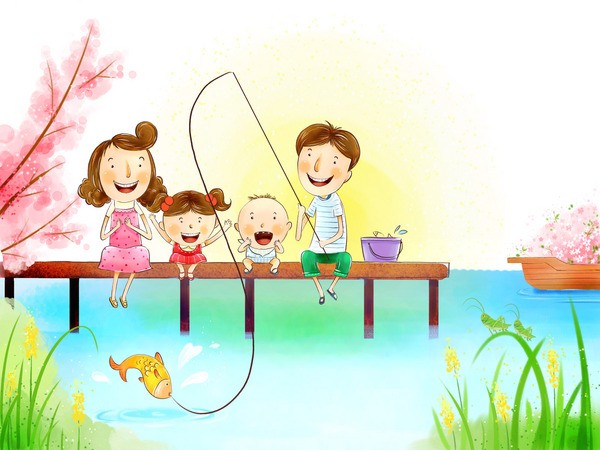 Психическое здоровье включает в себя благополучие ребенка в эмоциональной и познавательной сфере, развитии характера и формирование личности, нервно психическое состояние детей. Это возможно только в семье. Ребенок является частью семьи. Семья без ребенка не является полной, так же как ребенок без семьи. «Ребенок берет от семьи все, что необходимо для его роста и развития. В свою очередь и семья получает от ребенка все, что необходимо для ее роста и развития». Наблюдается определенная взаимозависимость и взаимовлияние, идущие в обоих направлениях, от ребенка к семье и обратно.
Предупреждения и преодоления нарушений в поведении ребенка
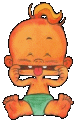 Для того, чтобы показать веру в ребенка, родитель должен иметь мужество и желание сделать следующее:
Забыть о прошлых неудачах.
Помочь ребенку обрести уверенность в том, что он справится с данной задачей.
Позволить  ребенку начать «с нуля», опираясь на то, что родитель верит в него, в его способность достичь успеха.
Помнить о прошлых удачах и возвращаться к ним, а не к ошибкам.
Для того, чтобы поддержать ребенка, необходимо:
Опираться на сильные стороны ребенка.
Избегать подчеркивания промахов ребенка.
Уметь и хотеть демонстрировать любовь к ребенку.
Внести юмор во взаимоотношения с ребенком.
Проводить больше времени с ребенком.
Проявлять эмпатию к ребенку и веру в Вашего ребенка.
Принимать индивидуальность ребенка.
Позволить ребенку самому решать проблемы там, где это возможно.
Избегать дисциплинарных поощрений и наказаний.
Слова, которые поддерживают и которые разрушают его веру в себя:
Слова поддержки:
Зная тебя, я уверен, что вы все сделали, хорошо.
Ты делаешь это очень хорошо.
У тебя есть некоторые соображения по этому поводу? Готов ли ты начать?
Это серьезный вызов. Но я уверен. Что ты готов к нему.
Слова разочарования:
Зная тебя и твои способности. Я думаю, ты смог бы сделать это гораздо лучше.
Эта идея никогда не сможет быть реализована.
Это для тебя слишком трудно, поэтому я сам это сделаю.
Поддерживать можно посредством:
Отдельных слов (красиво, прекрасно, здорово).
Высказываний («Я горжусь тобой», «Спасибо», «Все идет хорошо» и т.д.).
Прикосновений (дотронуться до руки, обнять его и т.д.).
Совместных действий (сидеть, стоять рядом и т.д.).
Выражение лица (улыбка, кивок, смех).
Неразлучные друзья – родители и дети!
Учитесь быть своему ребенку другом.
Критикуйте, не унижая, а поддерживая.
Учите своего ребенка быть честным с друзьями и не искать выгоды от дружбы.
Приглашайте друзей своего ребенка в дом, общайтесь с ними.
Если ваш ребенок поверят вам свои тайны как друзьям, не шантажируйте его ими.
Когда мы выражаем удовольствие оттого, что делает наш ребенок, это поддерживает его и стимулирует продолжать дело или делать новые попытки. Тогда он получает удовольствие от себя.
Подлинная поддержка родителями своего ребенка должна основываться на подчеркивании его способностей, возможностей его положительных сторон.
Важно, чтобы родитель научился принимать ребенка таким, какой он есть, включая все его достижения и промахи, а в общении с ним учитывать значение таких вещей, как тон, жесты, выражения.
Спасибо за внимание!!!
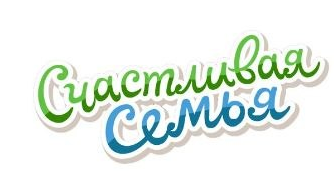 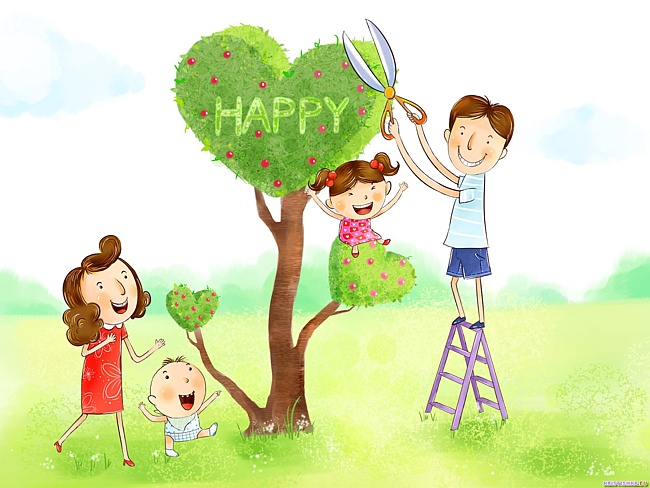 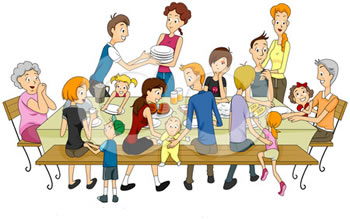 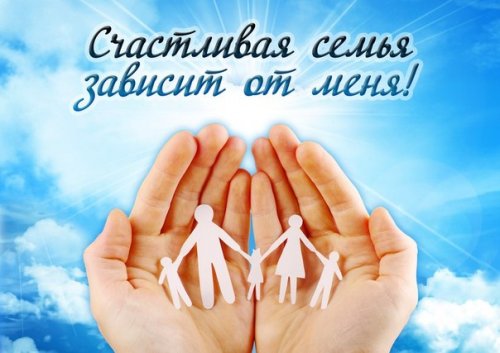